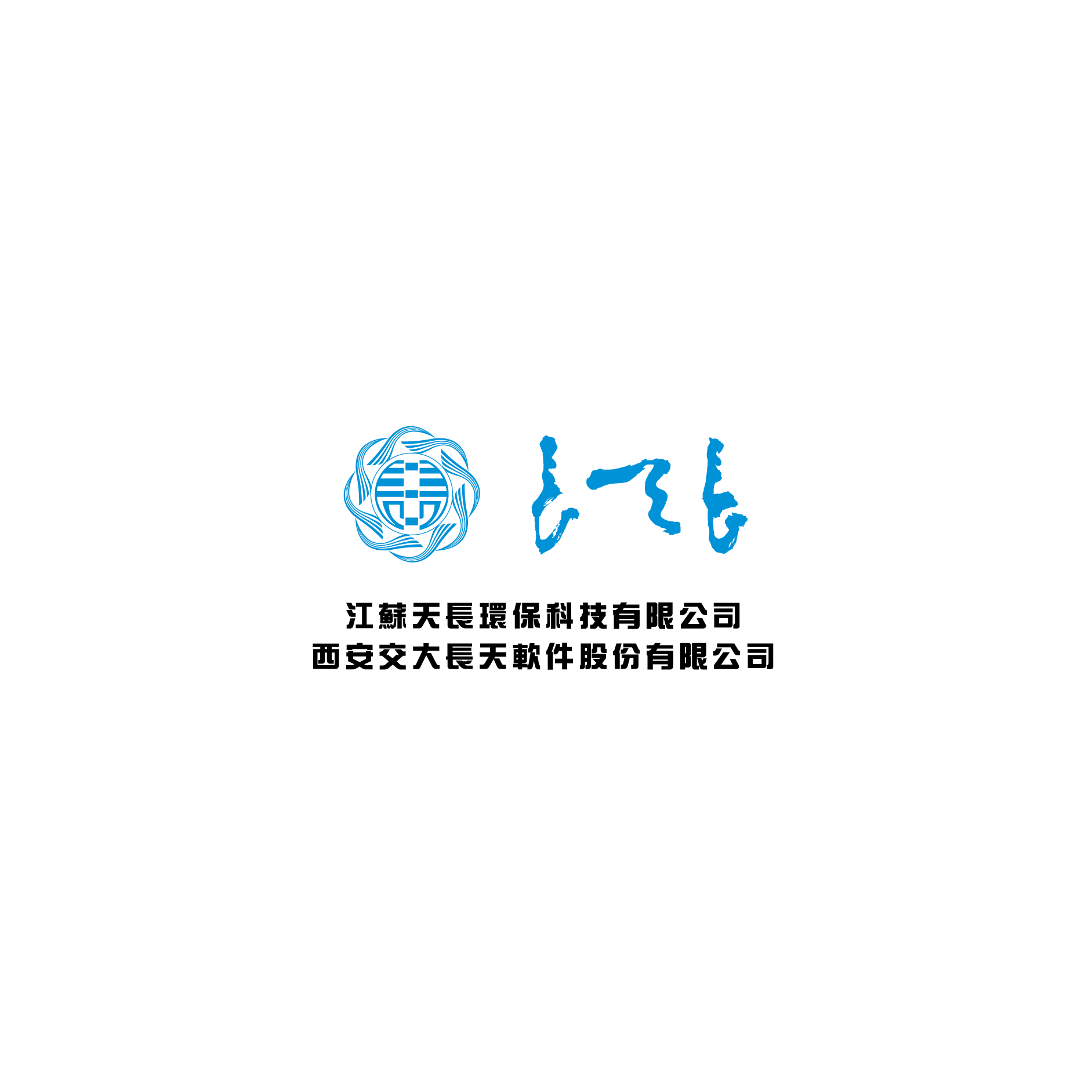 2019全国垃圾焚烧企业推广攻坚战
服务运营部
建团队、明职责、分任务、列计划、有跟进、有保障
/01
垃圾焚烧企业推广计划
以服务为切入点、大区推广为主、渠道宣传、总部支持为辅的市场策略
1. 1 推广攻坚团队构成
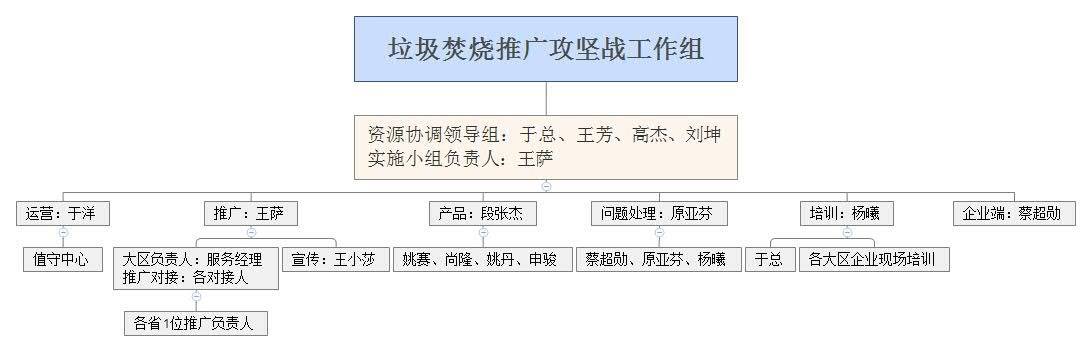 3
1. 2 各小组职责划分
4
2.1  推广工作计划
1、任务分配及具体规划：根据各区域企业覆盖数量进行总体及阶段性任务的分配
2、资料准备：
1）业务类2）值守产品及推广类
3）宣传类
3、培训：任务宣贯、产品、政策、业务、策略等培训
1、QQ群六期线上培训，运营：王萨
2、问题答疑微信群，运营：各区域对接人
流量池的建立
内部准备工作
1、“环保云”推广软文（下周发送）
2、宣传册的推送
3、产品海报全员转发（软文发布后推送）
渠道宣传
1、大区推广：
3月15、3-5月、6月三个时间点
2、线上推广：
环保云客服一句话推广
推广
5
2.2  推广工作计划——流量池运营管理（服务、影响）
做服务：
面向企业问题答疑，建立环保专家形象。要求：24小内答复企业。
拉新人：
将各区域未参加培训以及已值守企业拉入群中，对全国垃圾焚烧企业做到服务全覆盖。（2月28日前完成）
微信群
加好友：
流量企业转化为目标客户，进行产品推广。
6
2.3  推广工作计划——任务分配
7
2.4  推广工作计划——推广渠道及节奏
占领318高地
线上推广：
环保云客服每日垃圾焚烧企业沟通量30家左右，
进行一句话精准营销，尝试线上推广，同时扩大产品影响力！
线下推广
进度安排：
第一阶段：产品宣传月（3月15日前）：完成整体产品覆盖率30%
第二阶段：流量转化期（3-5月）：完成整体产品覆盖率60%
第三阶段：企业攻坚战（6月）：完成整体产品覆盖率90%
8
2.5  推广工作计划——推广动作
1、产品宣传月
1）消耗存量客户；
2）利用软文、宣传进行推广
3）拉新人：联系未入群的企业加好友，再加微信群（2月28日前）
4）将产品宣传册发送至垃圾焚烧企业，建立产品影响力
5）线上环保云推广转化
9
10
2、流量转化期
1）根据前期服务工作客户的反馈情况梳理现有客户，建立客户档案
2）利用前期建立的品牌信任以及梳理出的重点用户进行精准营销
3）借助已签单企业辐射重点集团公司企业进行推广
4）线上环保云推广转化
5）具体推广策略随实际情况的变化而调整

3、产品攻坚战
1）根据政策变化、产品的迭代进行软文的持续宣传进行推广
2）对于剩余未签单企业，利用已签单企业进行品牌辐射，同时关注未签单企业被督办情况等问题为突破口进行推广
3）根据实际情况调整推广策略
4）线上环保云推广转化
11
产品推广保障支持
/02
内部沟通保障
培训保障
工作流程保障
1. 1 工作流程保障
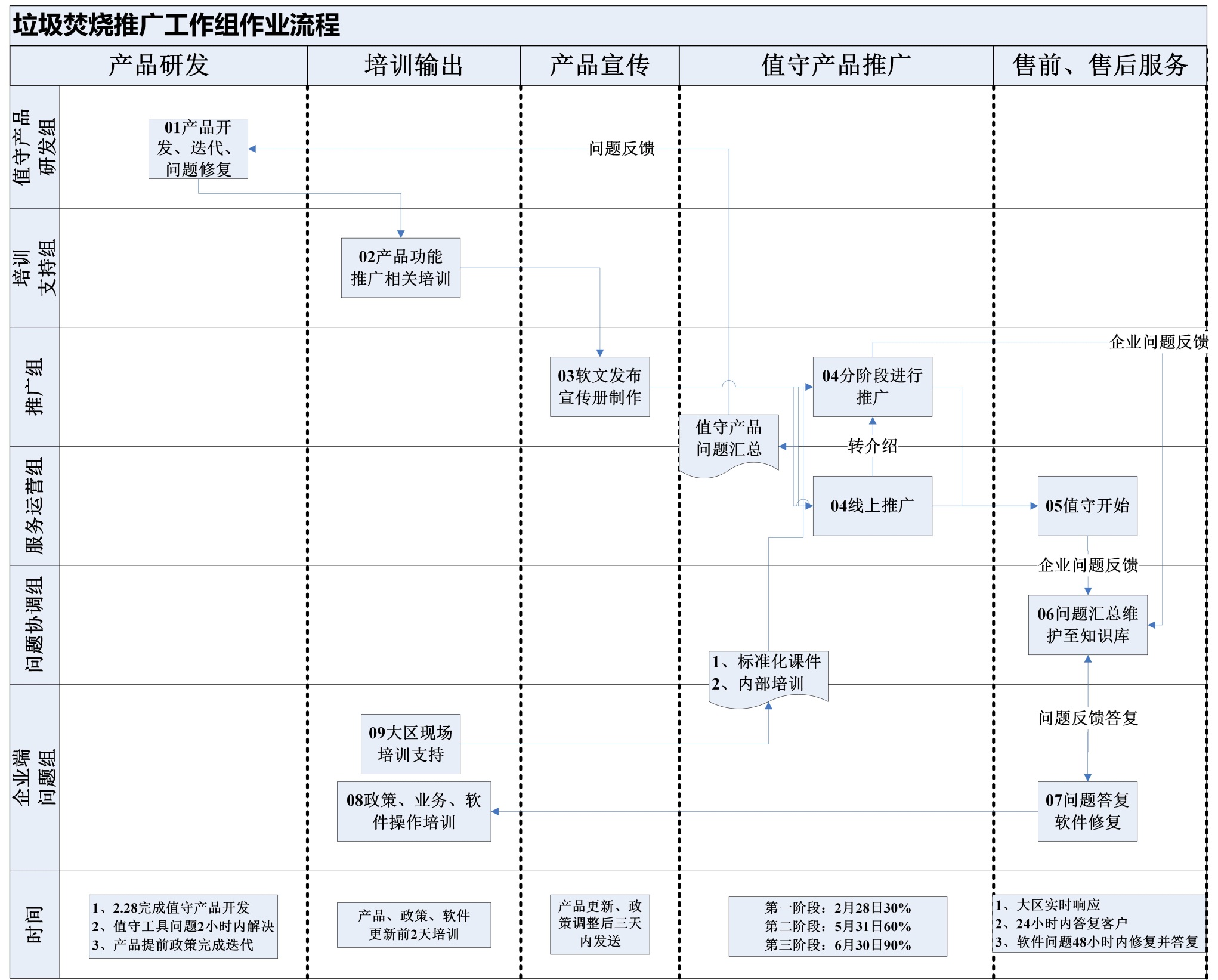 13
2. 1 沟通保障
14
6. 1 培训保障
产品及销售策略相关培训（根据实际需求）
内容：推广作业指导书、产品功能、推广策略、市场情况、销售技巧、
实施人：段张杰、任欣、杨曦
政策、业务、软件操作培训（每月进行一次）
内容：政策内容解读、政策走向分析、业务问题反馈、软件操作培训
实施人：于总、蔡超勋、原亚芬
培训组
大区现场培训支持（随着政策、软件操作变更进行内容的更新）
内容：标准化培训课件制作、课件讲解内容的培训
实施人：蔡超勋
所有培训的组织、计划、协调由培训组完成
15
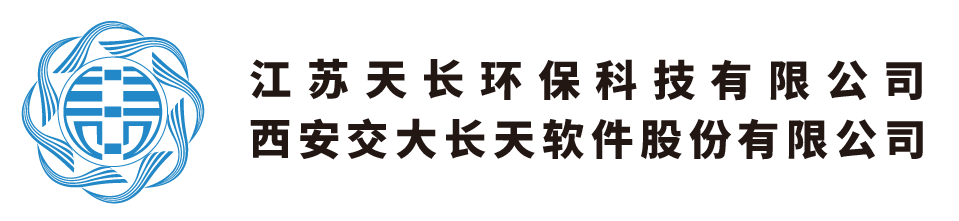 THANKS